Cost Center Manager Training – How to Review a Journal Entry
Provided by Financial Services
March 19, 2025
Agenda
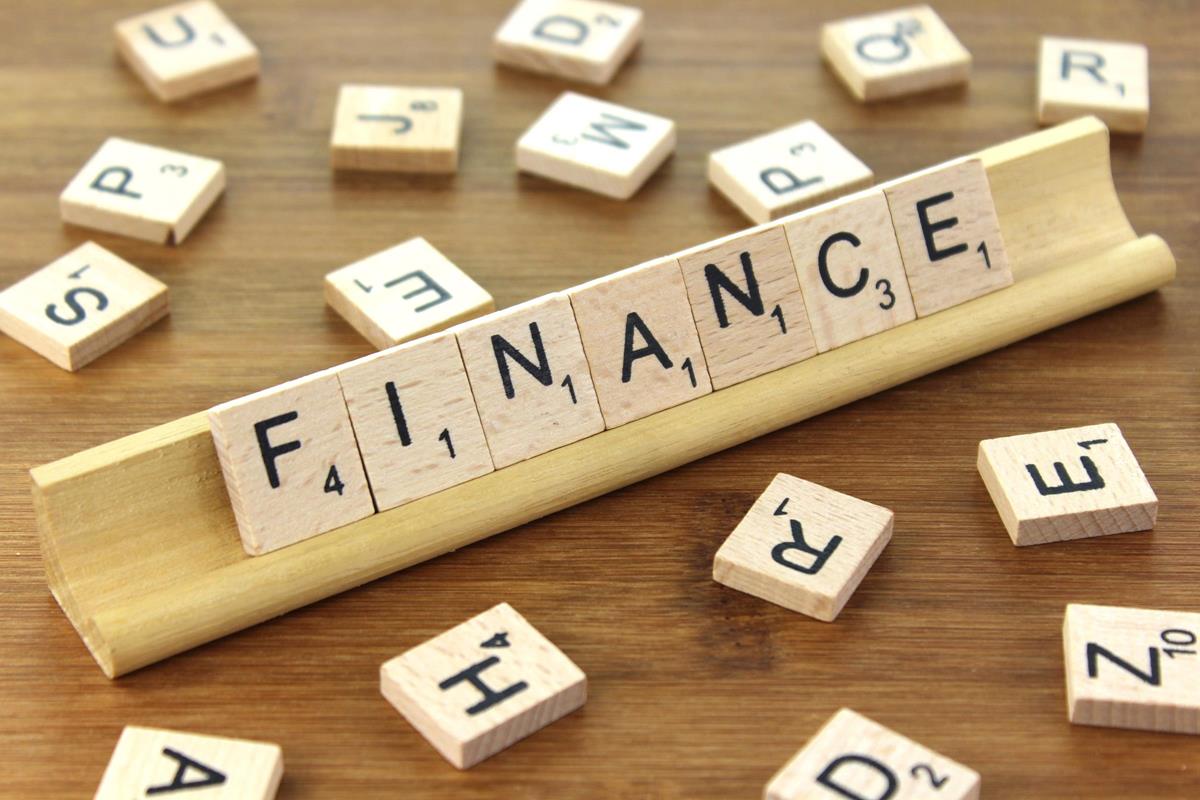 1. Why? 
2. Why Now?
3. The Details
4. Courtesy/Etiquette
5. The Demo
6. Q & A Time

7. Resource Materials and Links
2
Why?
Manual Journal entries are posted in the General Ledger
The General Ledger is the basis of the College’s external Financial Statements.
The Financial Statements and all transactional details of the General Ledger and its feeder ledgers (subledgers) undergo the rigor of an external audit.
Journal entries are manual, increasing the risk of human error.
No one is perfect.
Reviewer/approvers are a key element of the checks and balances.
3
[Speaker Notes: Add this slide to cc manager training]
Why Now?  Journal Entry Approval Workflow
Journal Source: Field Accountant Journal
Controller
Review and Approval
>$100K
VP Finance
Final Review, Approval and Posting > $100K
Accountant CCH Approver (Finance)  
Review and final approval if >$2,500 but <$100K
Cost Center  Manager  
Review and Final Approval if <$2,500
Field  Accountant  Create Journal
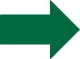 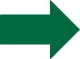 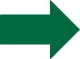 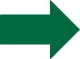 Approval by 
April 10 at 
5pm
Journal Source: Accrual Journal
Accounting Manager (Finance)  
Review and Final Approval if >$25K but <$100k
Financial Services Supervisor
(Finance)  
Review if >$25K
VP Finance
Final Review, Approval and Posting > $100K
Accountant CCH Approver (Finance)  Review if >$25K
Cost Center  Manager  
Review and Final Approval if <$25K
Controller
Review and Approval
>$100K
Field  Accountant  Create Journal
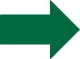 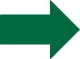 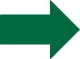 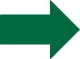 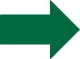 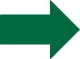 4
The DetailsAlgonquin College Years
5
[Speaker Notes: Add this slide to cc manager training]
The DetailsYear-End Journal Entries – what makes them different?
Accrual and deferral entries will reverse the following fiscal year on April 1

Journal values must be >$5,000 unless contract-related
Pre-paid invoices > $10,000 for 12 months, must be set up as Pre-Paid assets 

Submitted directly in Workday using “Accrual” journal source

Approvals in Workday workflow
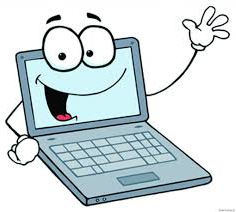 6
The DetailsAccrual Accounting
Basic Definition: Accrual accounting is an accounting method where revenues and expenses are recorded when earned or incurred, not when cash is exchanged.

Workday Transactions: 
Transactions are recorded in the General Ledger on a cash accounting basis.
7
[Speaker Notes: Add this slide to cc manager training]
The DetailsIncome Statement Transactions
Decreases Revenue
Increases Revenue
DEBIT
CREDIT
Decreases Expenses
Increases Expenses
8
The DetailsBalance Sheet Transactions
Increases Assets
Decreases Assets
DEBIT
CREDIT
Decreases Liabilities
Increases Liabilities
9
The DetailsAccrual Entry Definitions
Expense Accrual (Accrued Liabilities): Accrued liabilities are expenses that the College has incurred but has not yet paid or recorded.

Example: Contracted teaching service received during March, but the invoice has yet to be issued by the consultant/supplier. Must accrue the March expense.

Revenue Deferral: Unearned revenue or deferred income, represents money a company receives for goods or services that haven't been delivered or performed yet. 

Example: The Ministry has provided funding for a contract from Sept. 1 until Aug. 31. Must defer the revenue related to April – Aug.
10
The DetailsAccrual Entry Definitions
Prepaid Expenses:  Prepaid expenses are payments made in advance for goods or services to be received in the future.
Example: An annual software license is purchased in January for the period Jan. 1 to Dec. 31. The prorated value from April 1 to December 31 must be removed as an expense and established as a Pre-Paid asset.


Revenue Receivable:  A receivable is created any time money is owed to for a service provided that has not yet been invoiced.

Example: The College offered Corporate Training in March but has not yet invoiced the client.
11
The DetailsSummary Table – Ledger Account and Worktags for Year End Accrual Entries
12
The DetailsJournal Entry Backup
Show all calculations. 

Provide reference & backup to show the source of dollar amounts.

Include a journal entry summary tab in complex spreadsheets.

Redact/remove and/or do not submit confidential information.

Include relevant email trails showing approvals. 

Only include relevant portion of supporting documents.

Examples of backup include invoice copies, general ledger printouts, Workday cost center reports, excerpt of contract etc.

JE Backup Checklist
13
The DetailsFiscal Reporting Timeline for 2024-25
F
I
N
A
N
C
I
A
L
     ST
ATEMENTS
Start of the Fiscal Period
April 1, 2024
End of the Fiscal Period
March 31, 2025
April 10, 2025
Jan. 1, 2025
Additional Time for accounting
Fiscal Reporting Year
CC Manager Approved Journal Entry  Cut-off
14
[Speaker Notes: Add this slide to cc manager training]
Courtesy/Etiquette
Workday transactions affecting more than one (1)  cost centre, including journal entries:
The transaction is populated in each cost centre manager’s Workday Inbox for review/approval
When a cost centre manager approves the transaction, the transaction is REMOVED from the other cost centre manger’s Workday Inbox

The journal entry is archived in the approver’s Archive folder; it is simply removed and never archived in the other impacted cost centre manager(s)’ Archive folder.

However, the transaction is completed in the Workday General Ledger
15
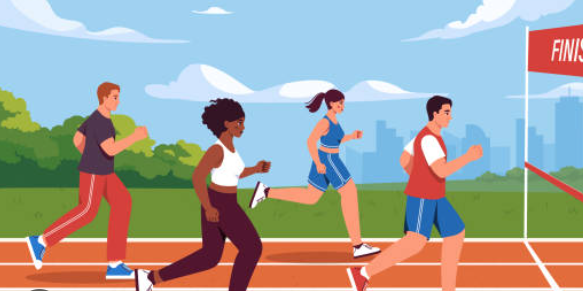 Courtesy/Etiquette
The 1st cc manger to see an entry should not necessarily ‘Approve’ it!
As a courtesy:
If a journal is DECREASING (debit) revenue, allow the cc manager with the decreased revenue to approve the journal entry.

If a journal is INCREASING (debit) expenses, allow the cc manager who will see their expenses increase approve the journal entry.
16
Courtesy/EtiquetteFor Income Statement Transactions
Decreases Revenue
Increases Revenue
DEBIT
CREDIT
Decreases Expenses
Increases Expenses
The courtesy:
The cc manager impacted by the debit transactions on a journal entry should APPROVE the journal entry in Workday.
17
The DEMO
Workday Inbox Approvals
18
Reference materials found at the end of the presentation:
Workday Definitions
Sample of the FDM (Chart of Accounts)
Workday Inbox – Regular Journal Entry
Workday Inbox – Accrual Journal Entry
Finance and Administrative Services Dashboard
19
Q & A Time
FinServices@algonquincollege.com
Thank you.
Resource Materialsand Links
22
23
Excerpt of Financial Data Model (FDM)
Financial Data Model (FDM)
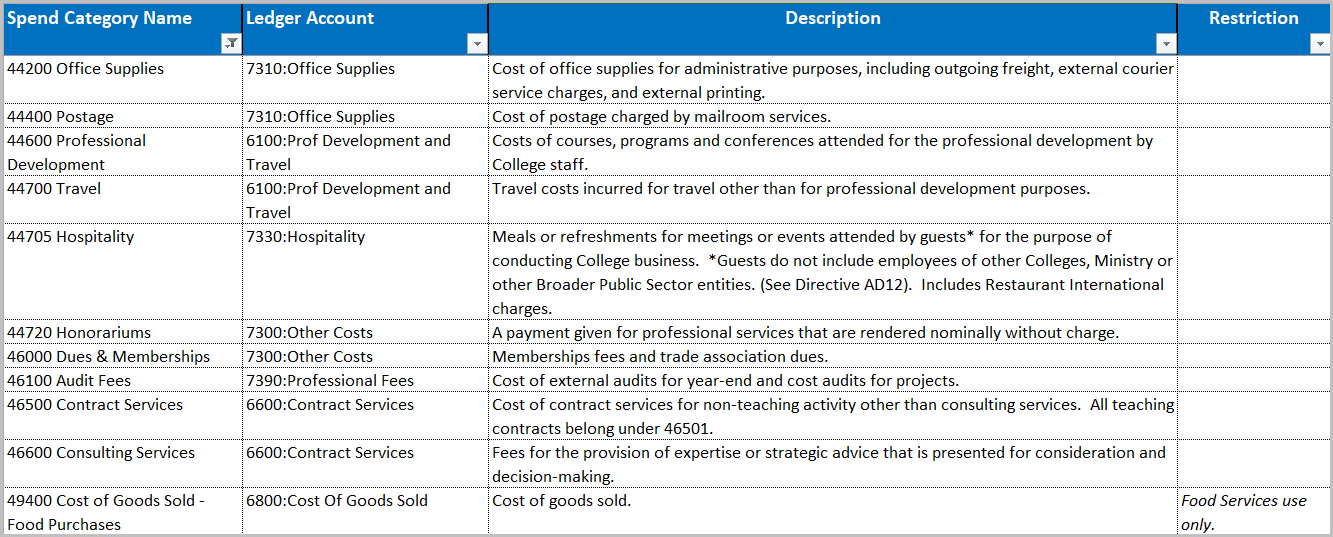 24
Workday Inbox – Regular Journal Entry cont’d
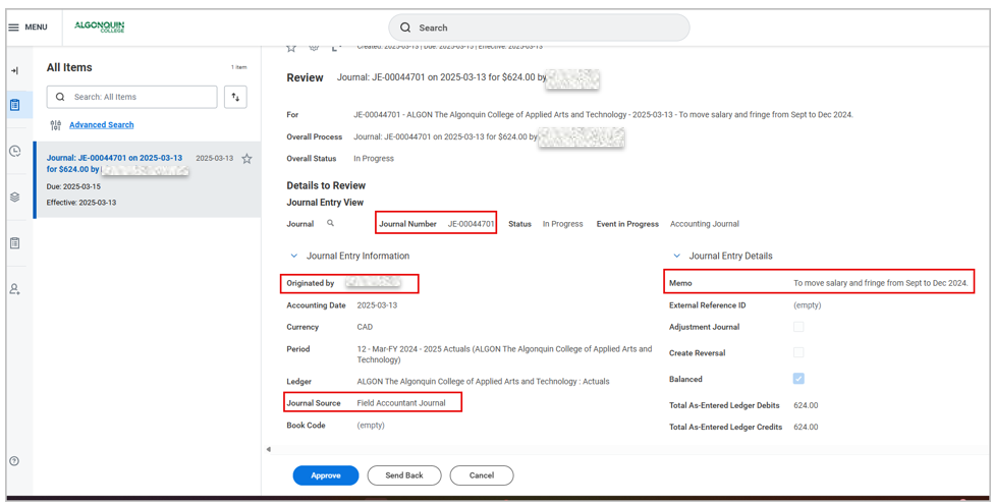 25
Workday Inbox – Regular Journal Entry cont’d
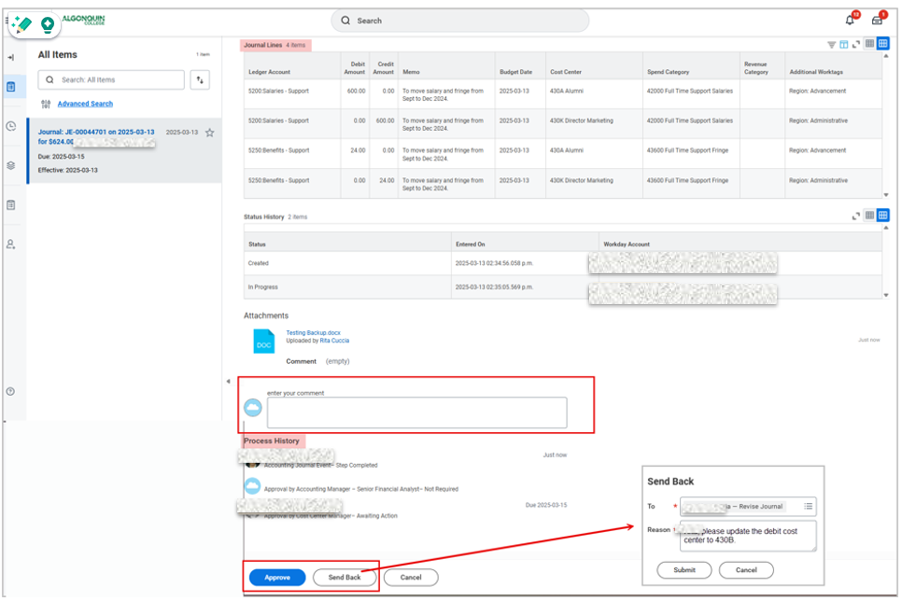 26
Workday Inbox – Accrual Journal Entry
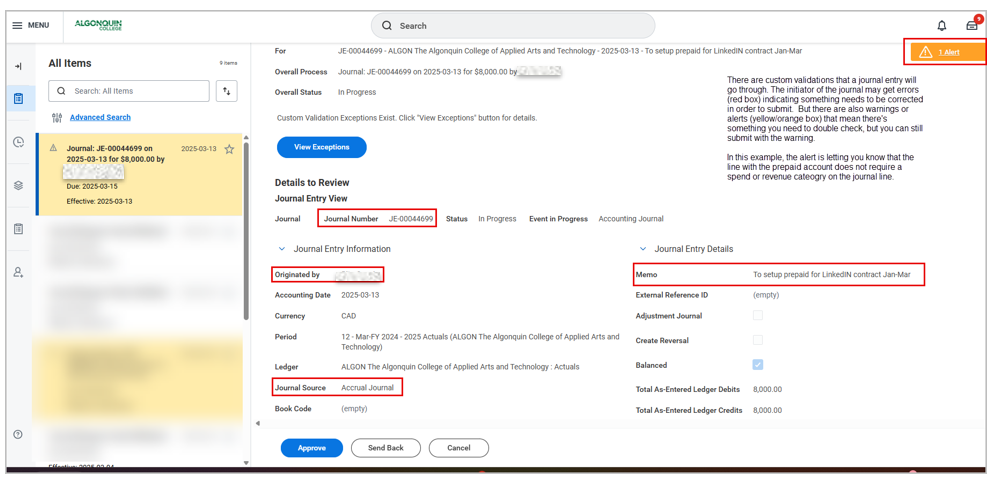 27
Workday Inbox – Accrual Journal Entry cont’d
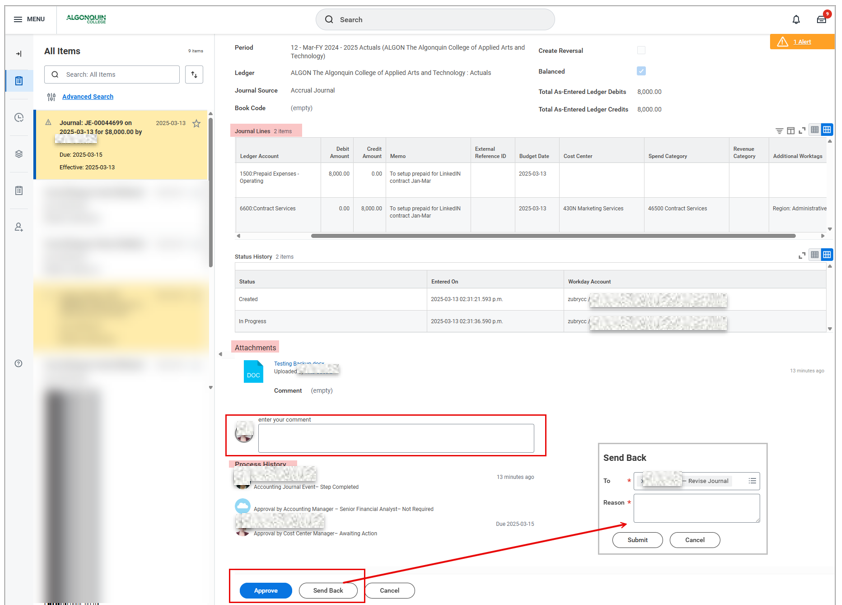 28
Finance and Administrative Services Reporting Dashboard
For your reporting convenience:
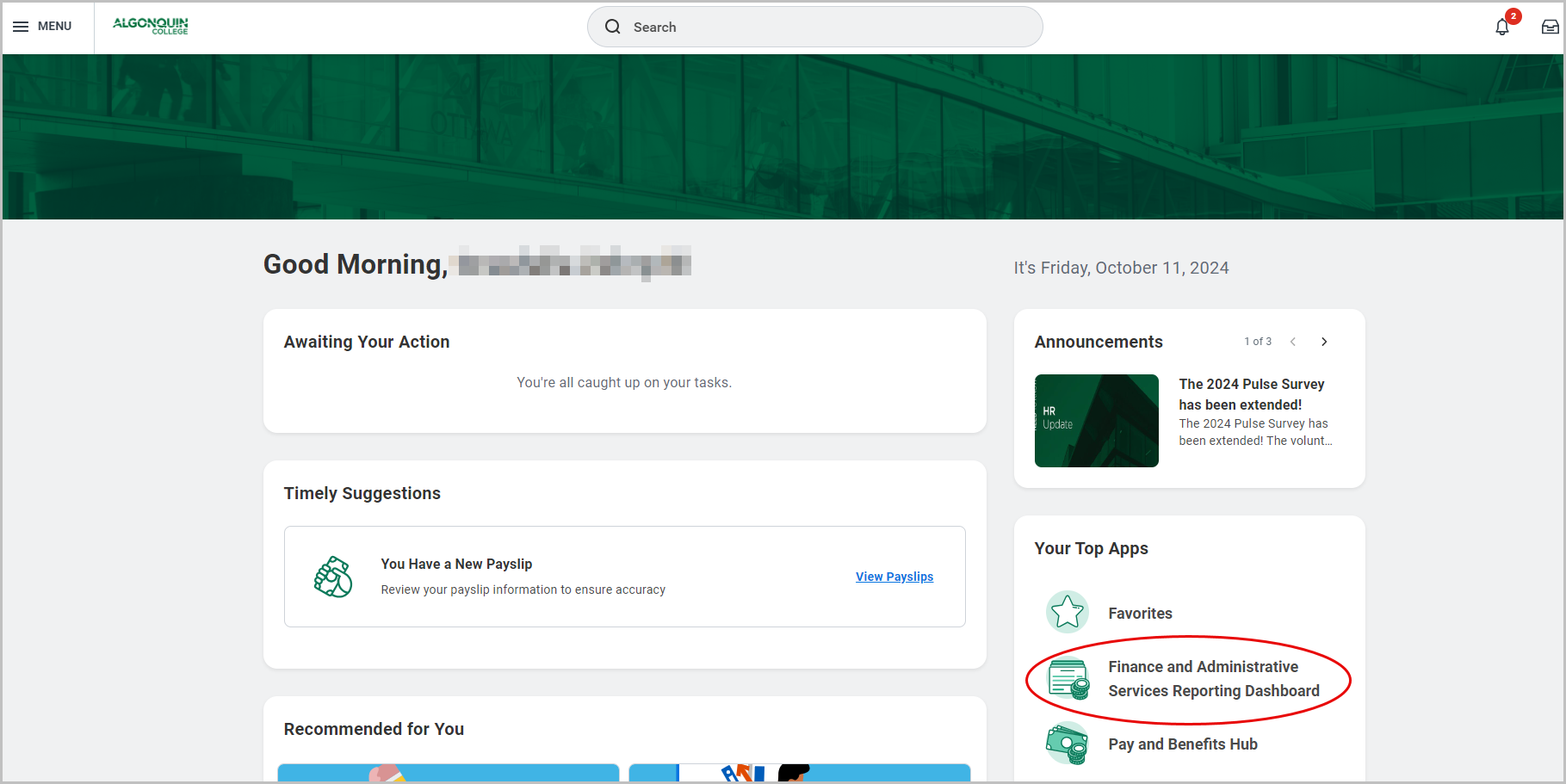 29
[Speaker Notes: Add this slide to cc manager training]
Adding Finance and Administrative Services Reporting Dashboard to App
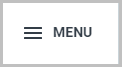 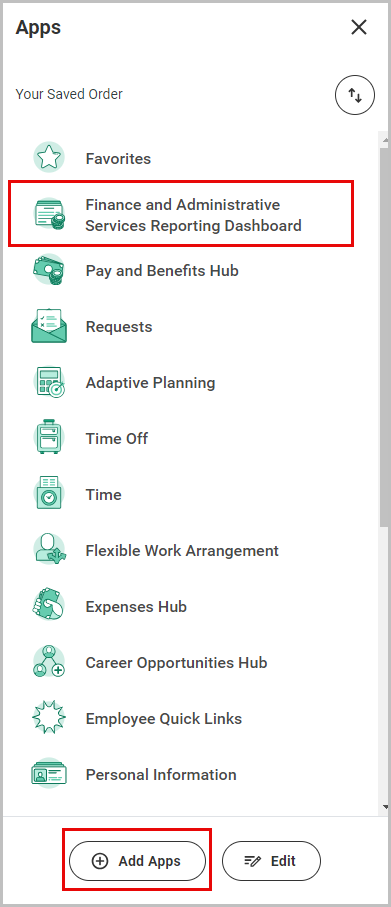 If the dashboard app does not appear under your top apps on the home page, click on the Menu button on the top left of your home screen in Workday to access the dashboard.  
If the app does not appear in your list, click on the Add Apps button at the bottom of the menu. 
Search for the app and add it to your list.
30
Reports Based on Security Roles & Cost Center Access
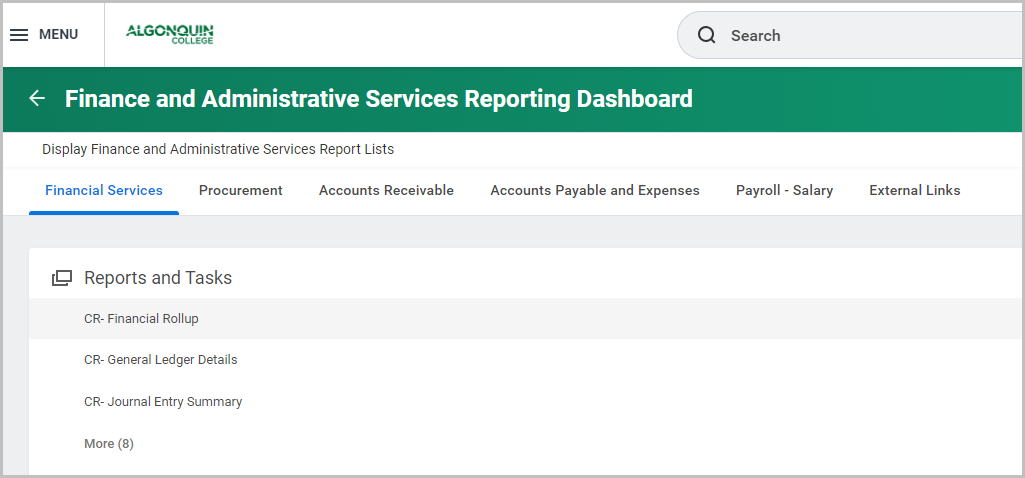 31